Какой я сделаю машину будущего.
Сделал  ученик  5а  класса
Никита  Алексеев
Давайте представим ,что я сделал машину будущего…
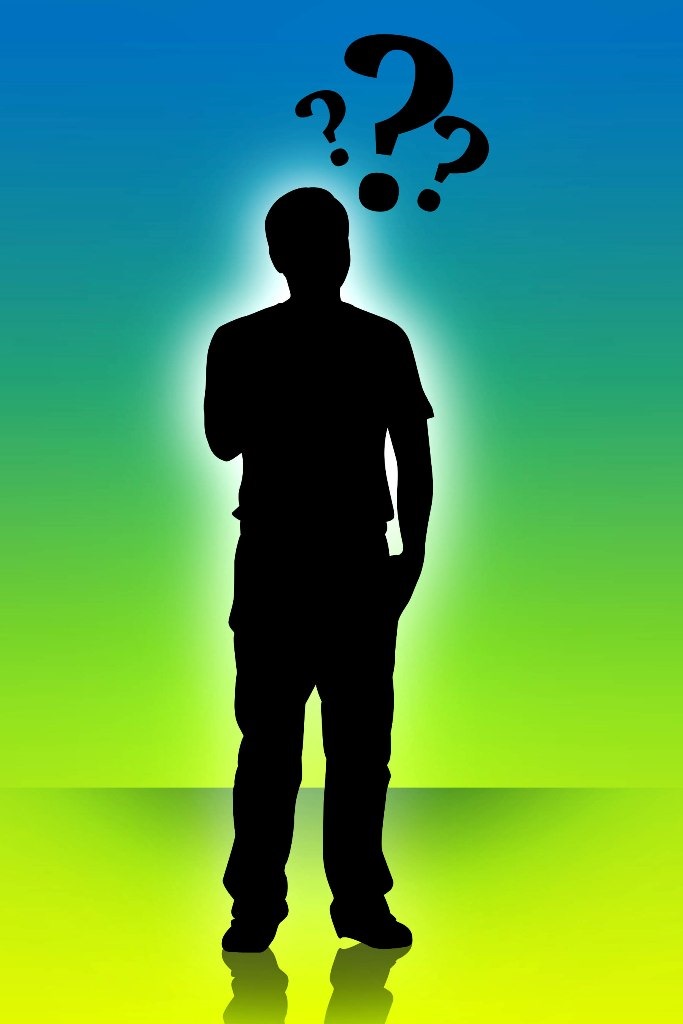 Как бы я ее сделал??
В моей голове много идей.
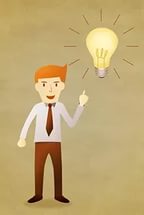 Но мысль у меня такая…
Колеса у него большие как  у…
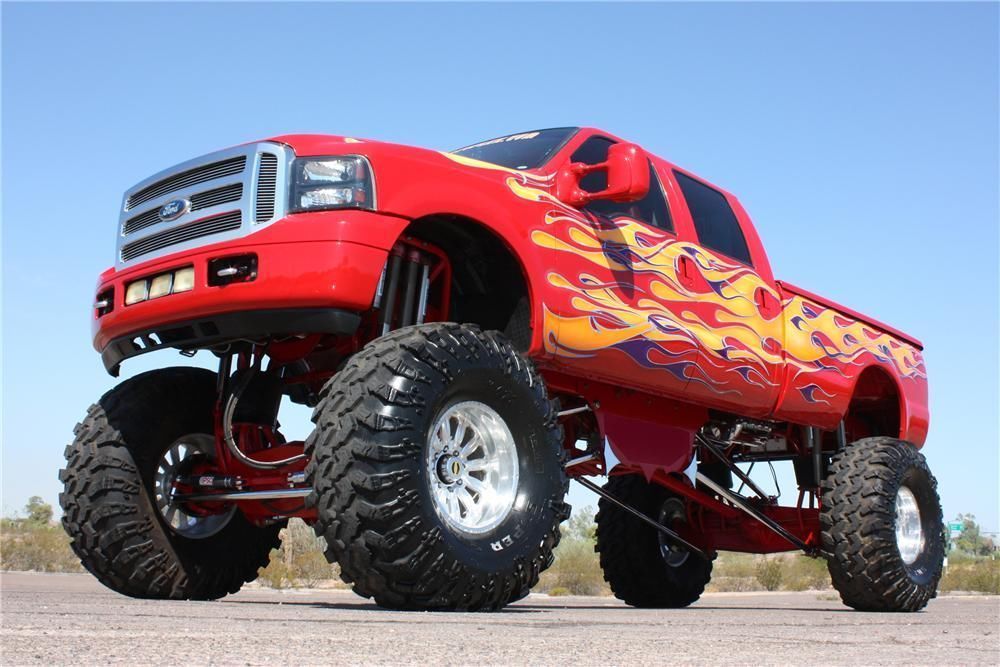 Она должна быть как…
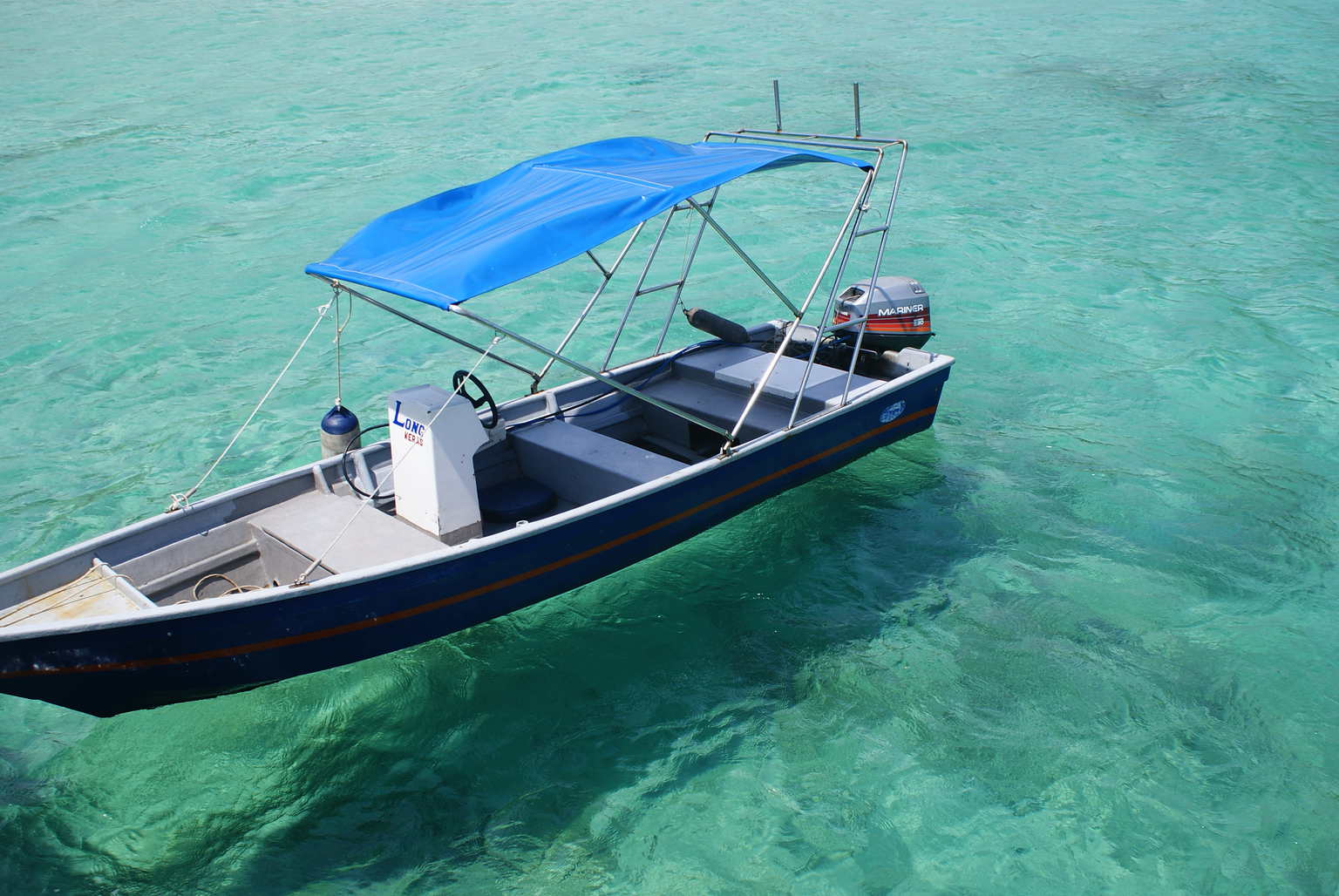 Как..
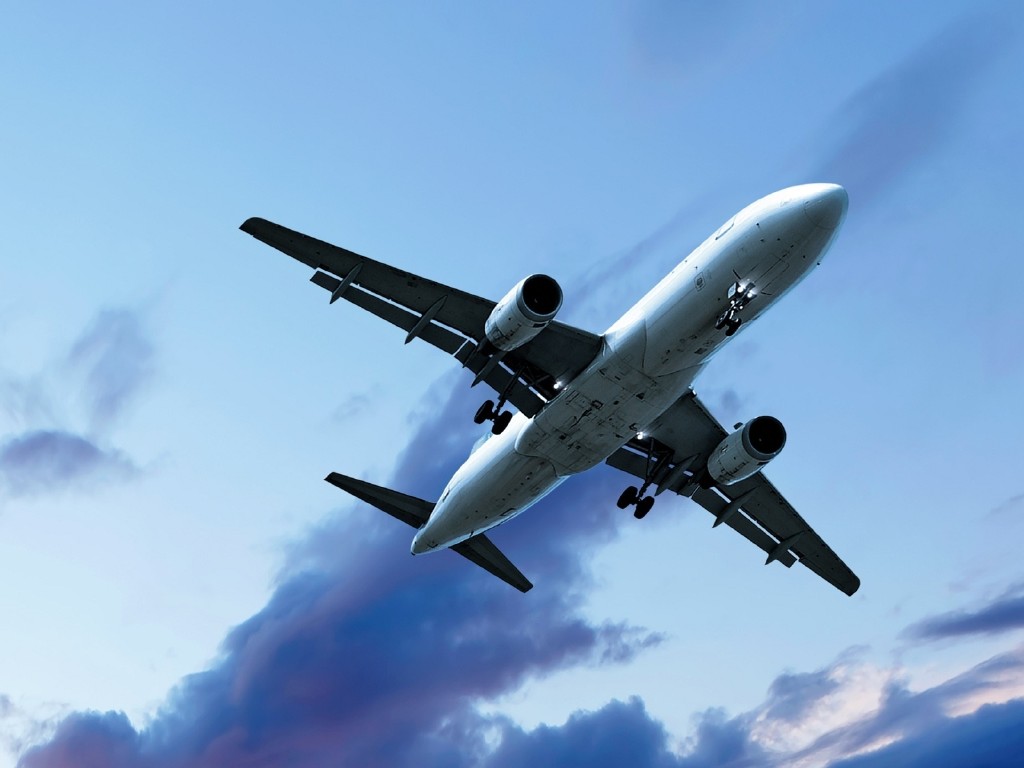 И как…
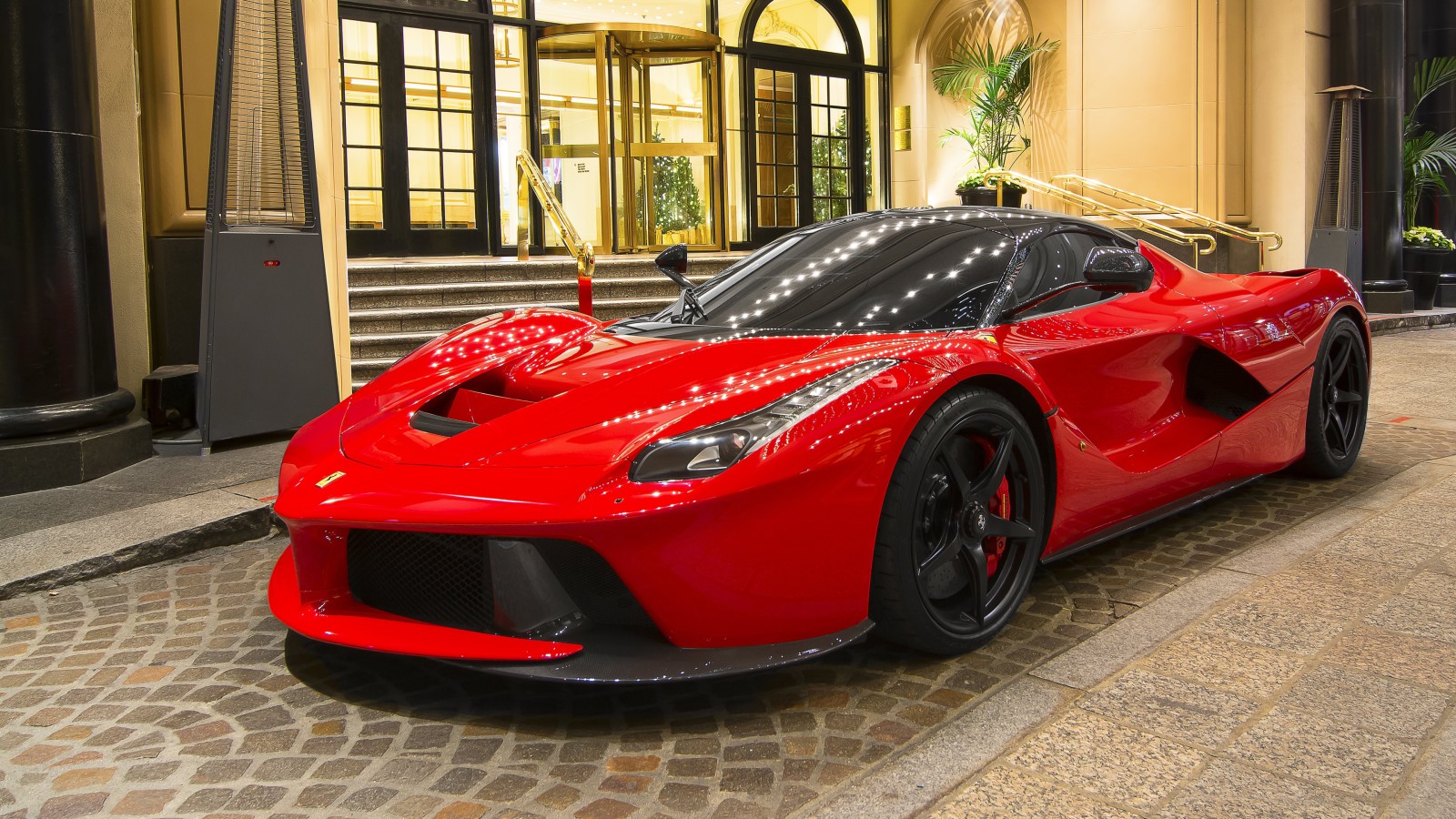 Она будет говорить с тобой , поддерживать и защищать.
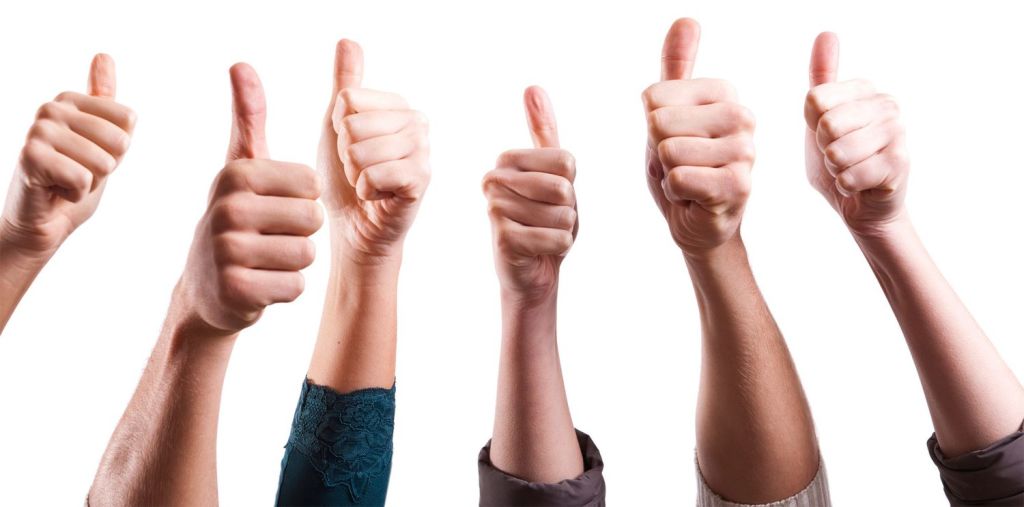 Но это не должен быть трансформер!
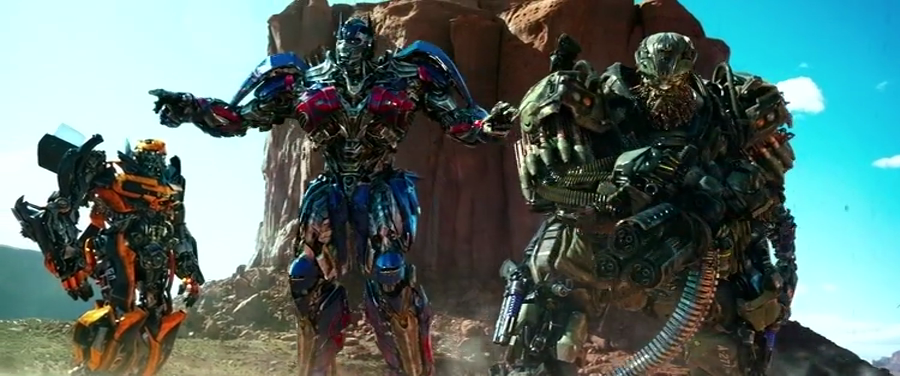 Это должна быть быстрая машина . Очень быстрая.
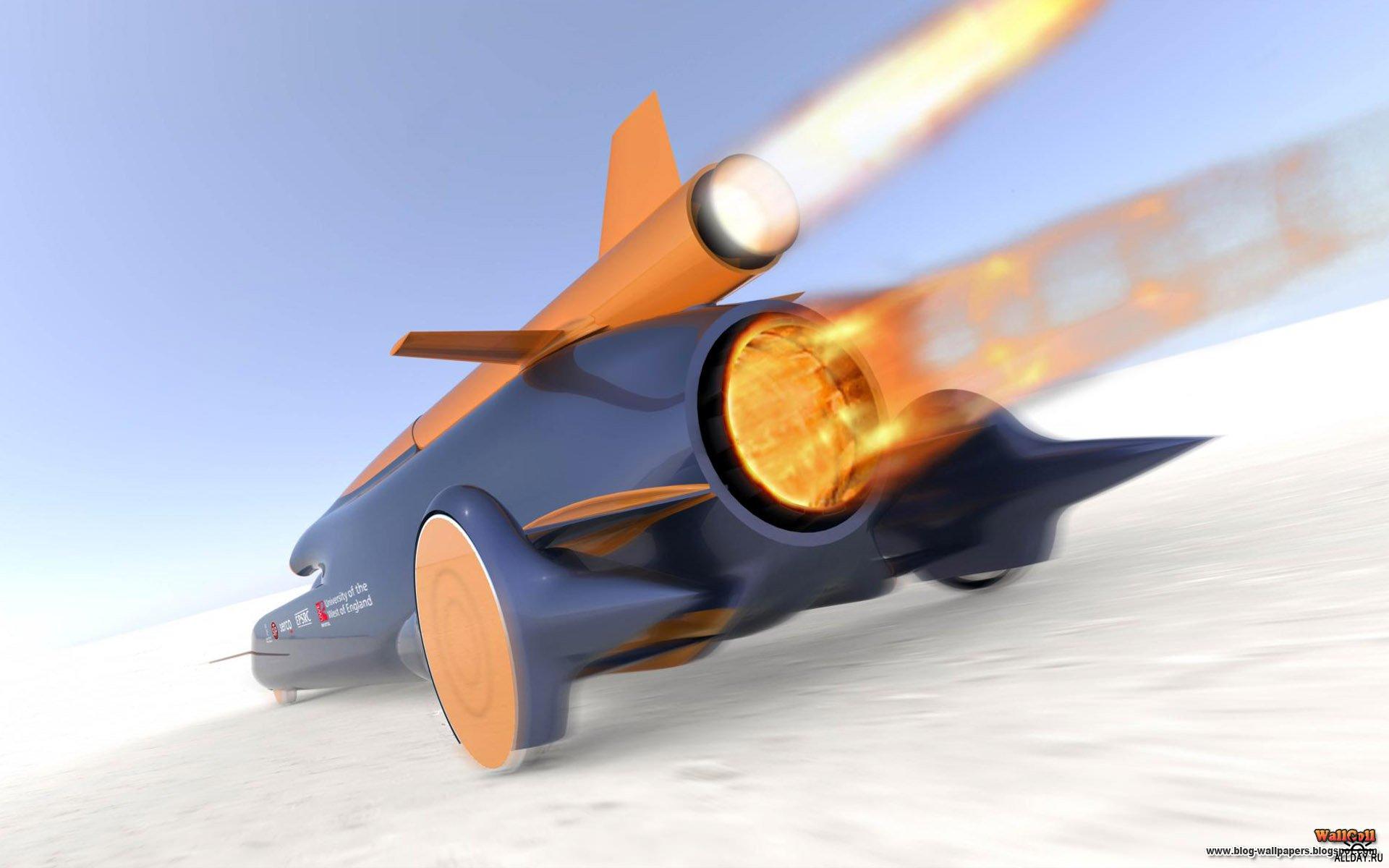 Она будет питаться топливом из отбросов( мусором , гнилью и т.д) и перерабатывать в кислород.
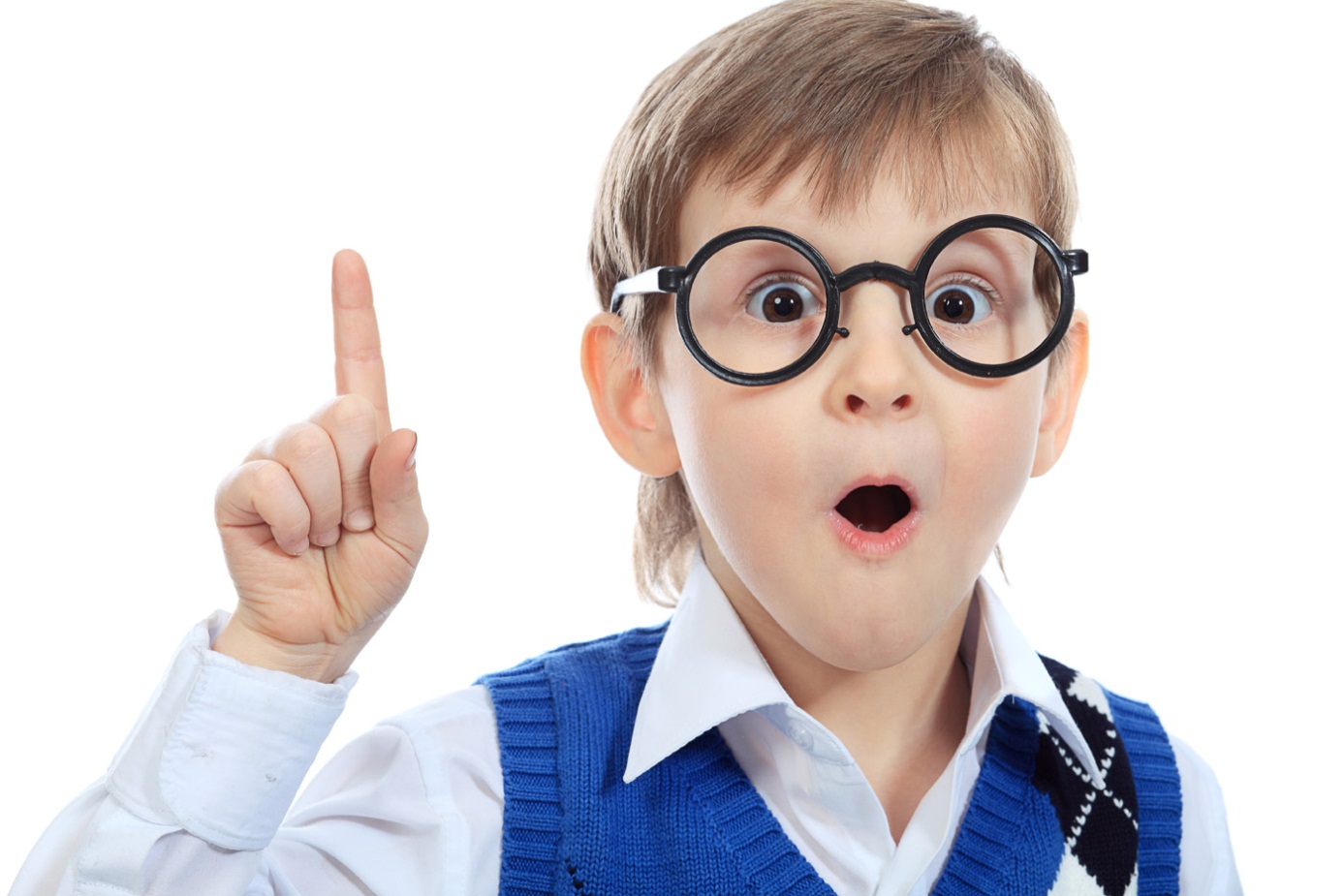 Да  бы сохранить нашу экологию!
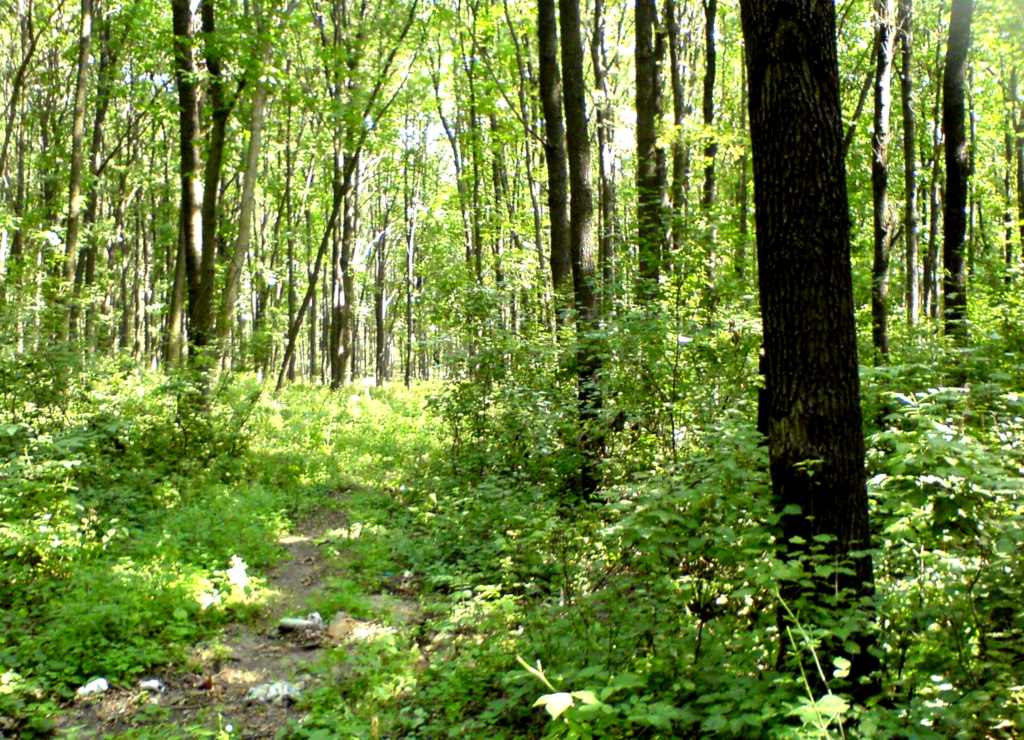 Ну как то так я придумал машину будущего!
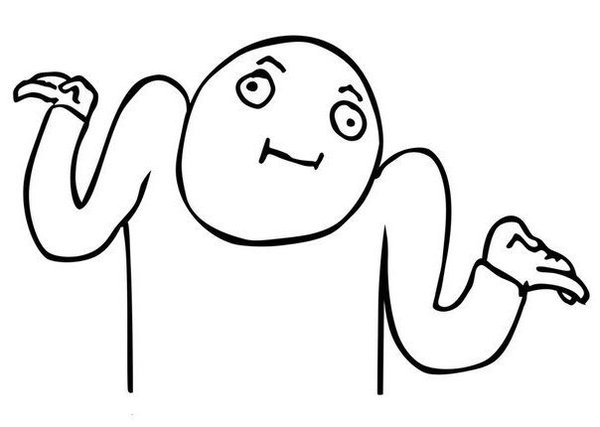 Всем спасибо за внимание!!!
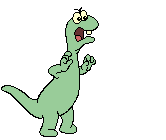 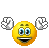 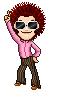